IIPIntersection Improvement Program
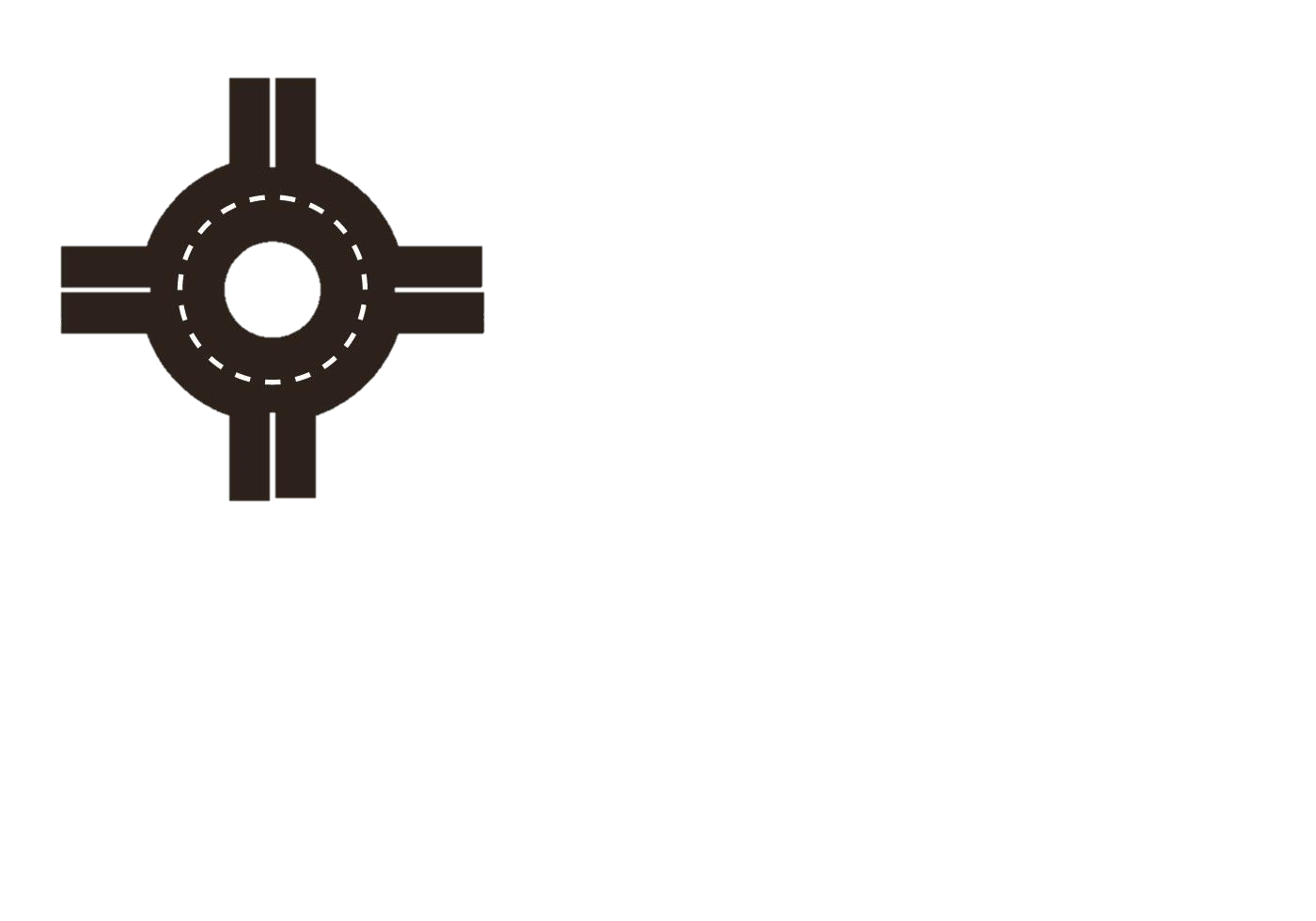 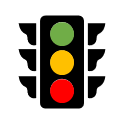 Minghua Qiu Miller
May 24, 2023
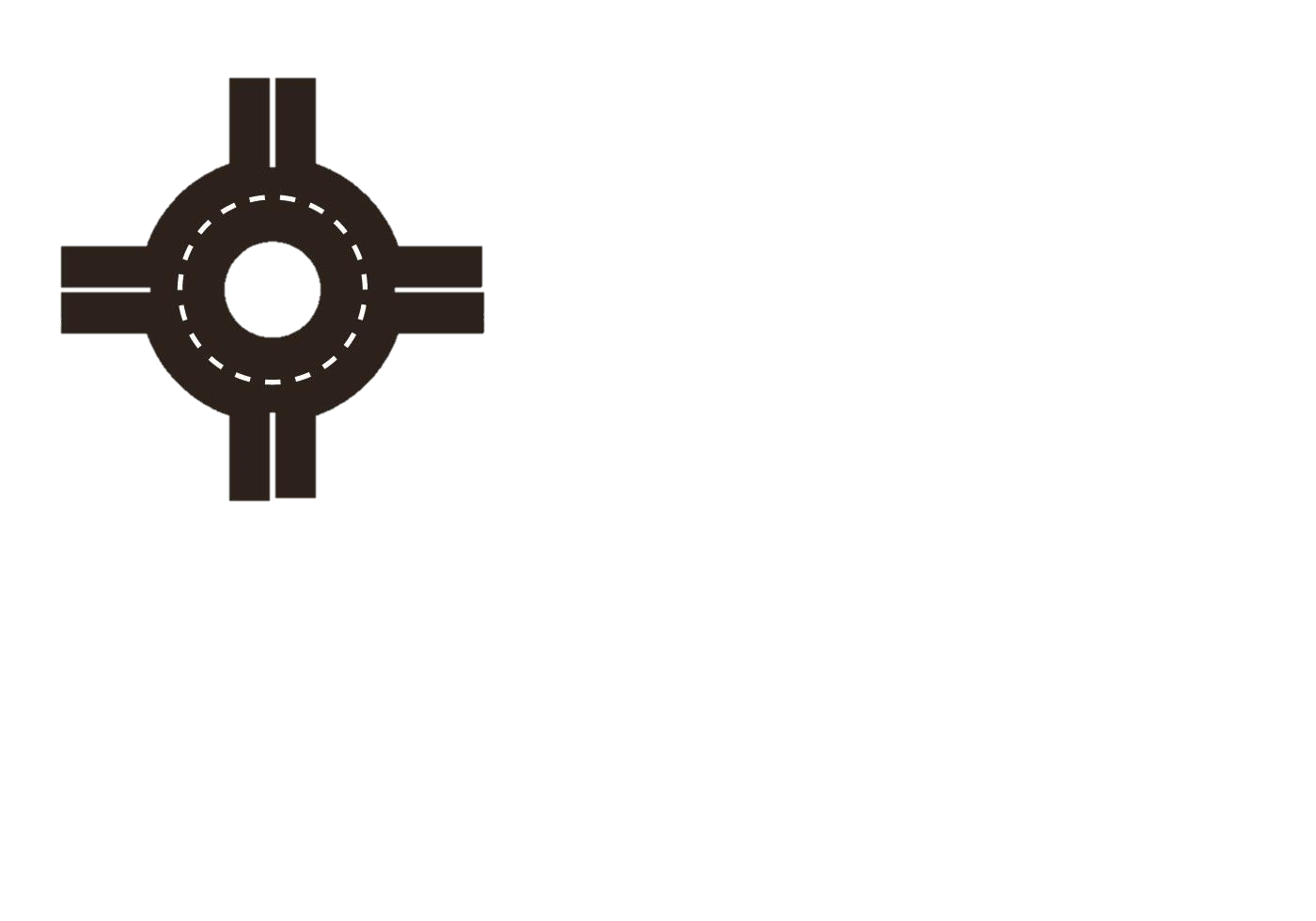 .
Overview
.
History
.
Program Guidelines
.
Milestones
.
Questions
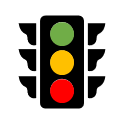 .
Overview
3
Intersections are a critical component of highways, providing connections to different routes and facilities as well as access to local development.
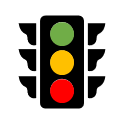 [Speaker Notes: Intersections are a critical component of highways, providing connections to different routes and facilities as well as access to local development. As traffic volumes increase or land development occurs, the need for additional traffic control at intersections may arise. Typically, intersection improvements are requested to facilitate access between a highway and a local street when traffic volumes increase.]
.
History
50
2005
Intersections improved
Program Initiated
33
2 ~ 3
Counties
Number of projects per year
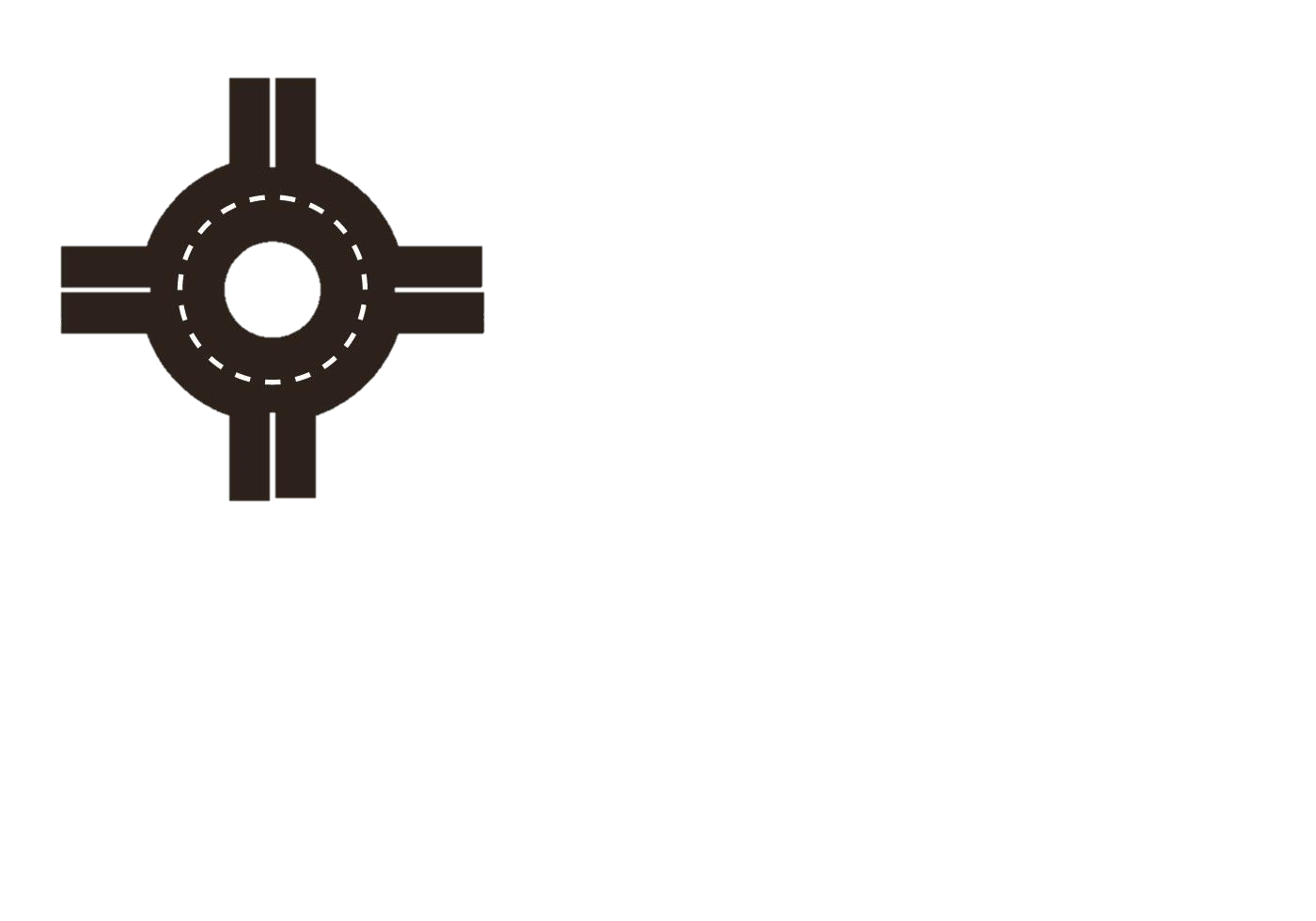 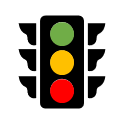 .
Intersection Projects
New Signals

Traffic Signal Upgrades

Additional Turn Lanes

Roundabouts

Signal Coordination
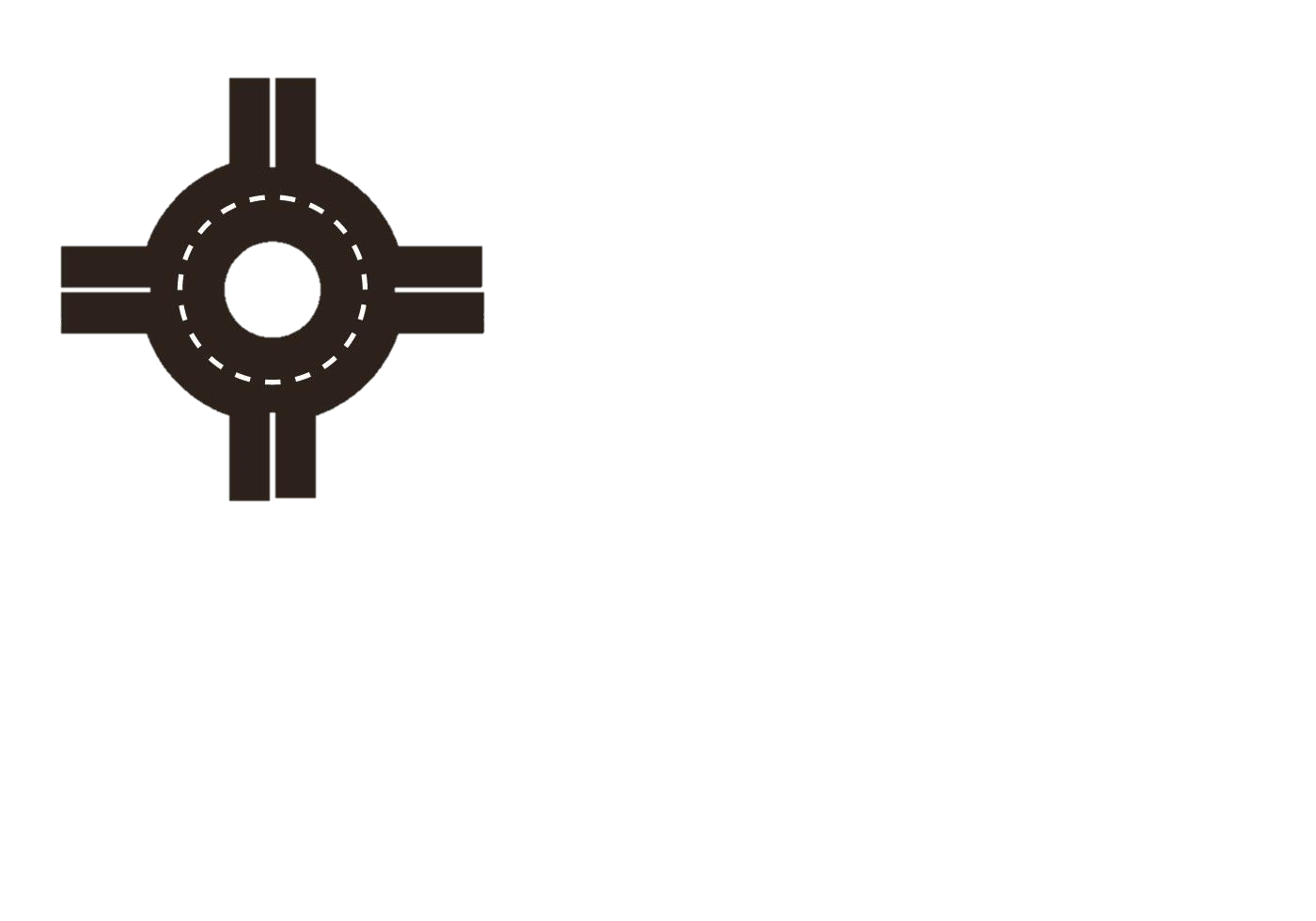 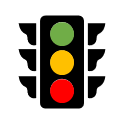 Program Guidelines
$4 Million
Federal-aid funding available each Federal Fiscal Year
$1 Million
Maximum Federal-aid funding per Project
Must be on a State Highway
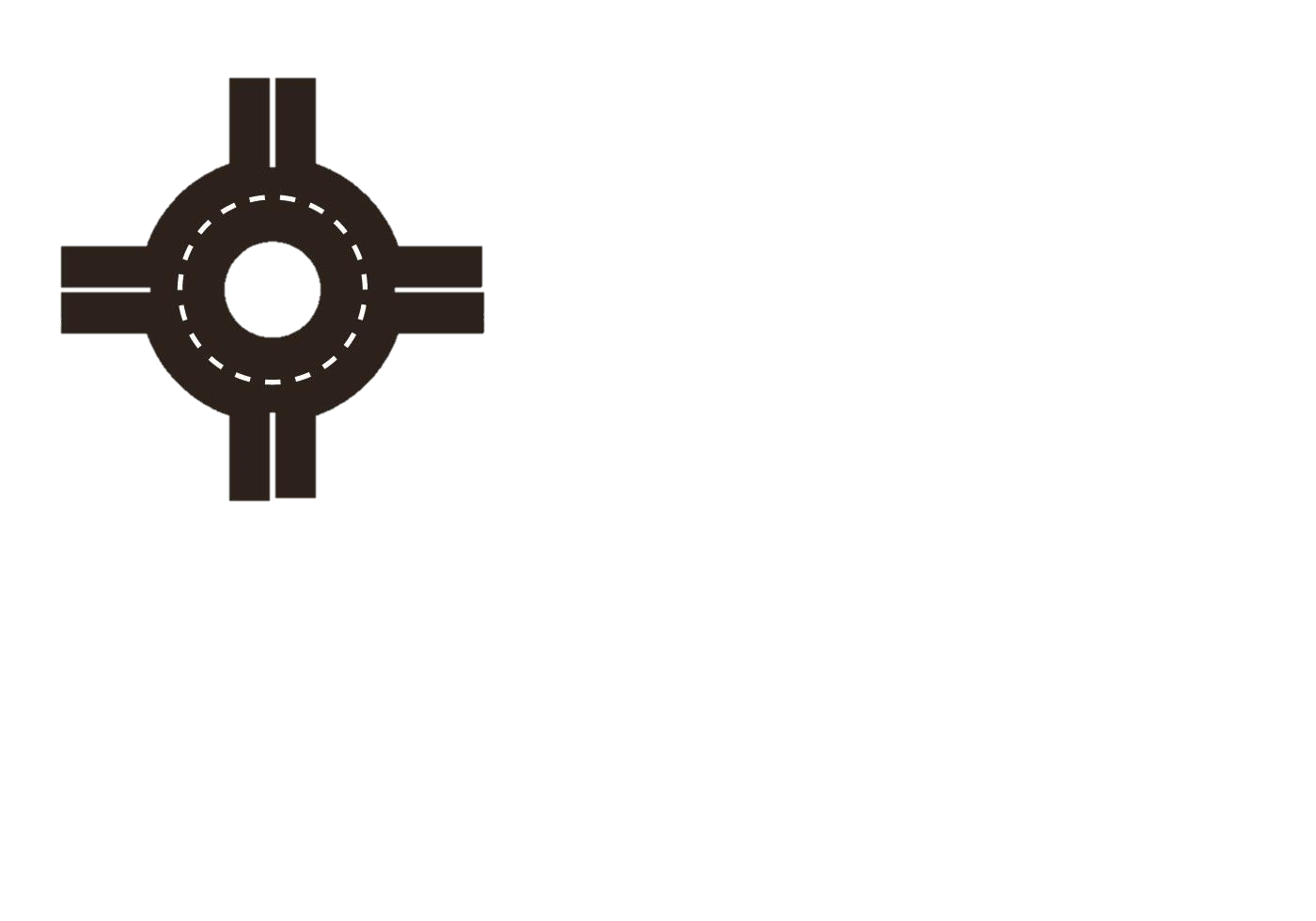 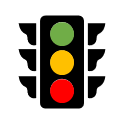 [Speaker Notes: All phases of an IIP project will be eligible for the IIP funding, including preliminary engineering, right of way acquisition, utility relocation, construction, and construction engineering.]
.
Urbanized Areas
Intersections located within the urbanized boundary of a federally designated Transportation Management Area (TMA) are not eligible for the IIP. Sponsors must seek funding availabilities from the corresponding Metropolitan Planning Organization (MPO) for the TMA.

Northwest Arkansas Regional Planning Commission 
Metroplan 
West Memphis-Marion Area Transportation Study
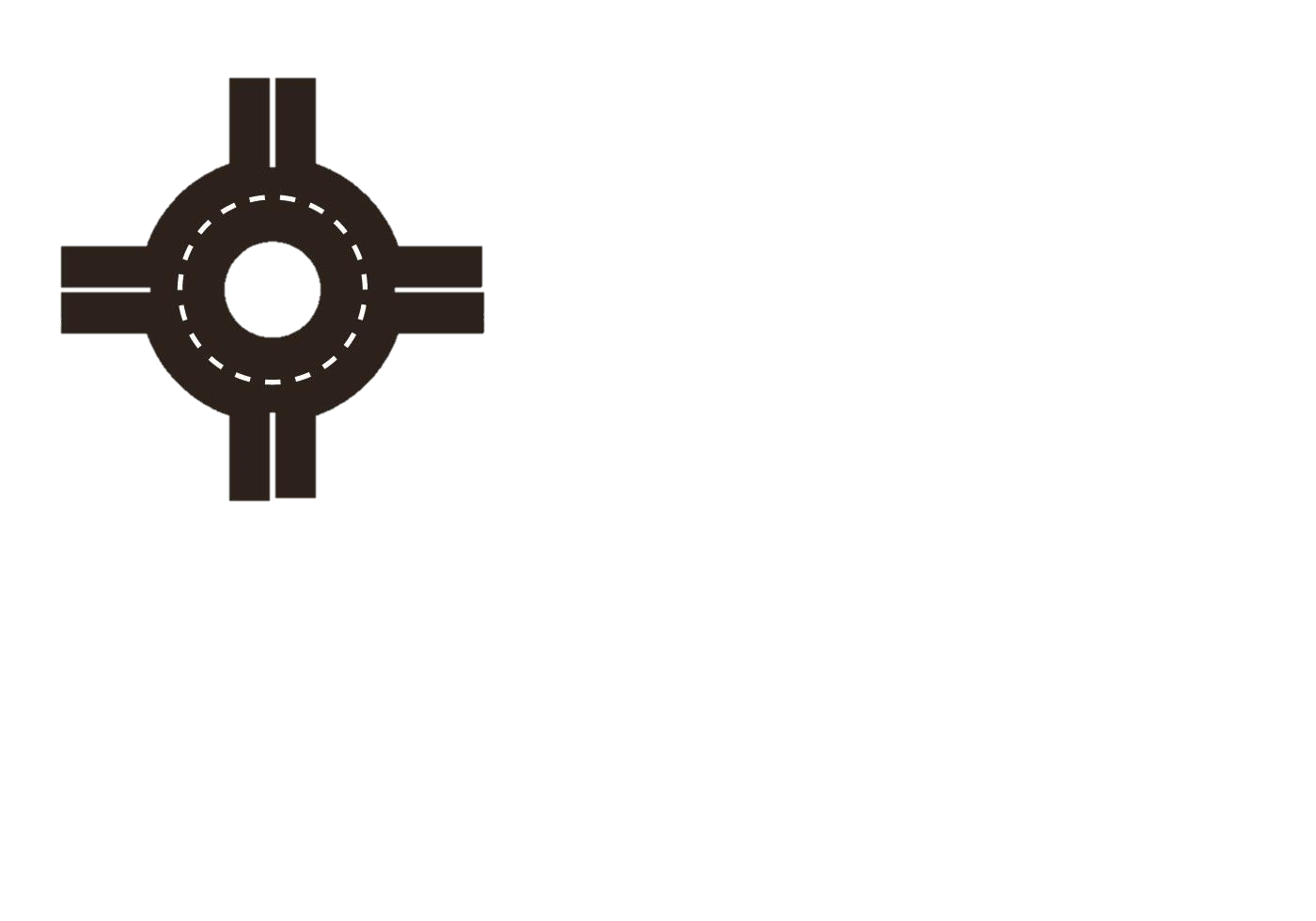 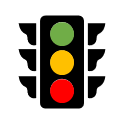 .
Warrants for Signalization
Warrant 1 – Eight-Hour Vehicular Volume 

Warrant 2 – Four-Hour Vehicular Volume

Warrant 3 – Peak Hour

Warrant 4 – Pedestrian Volume

Warrant 5 – School Crossing
Warrant 6 – Coordinated Signal System

Warrant 7 – Crash Experience 

Warrant 8 – Roadway Network

Warrant 9 – Intersection Near a Grade Crossing
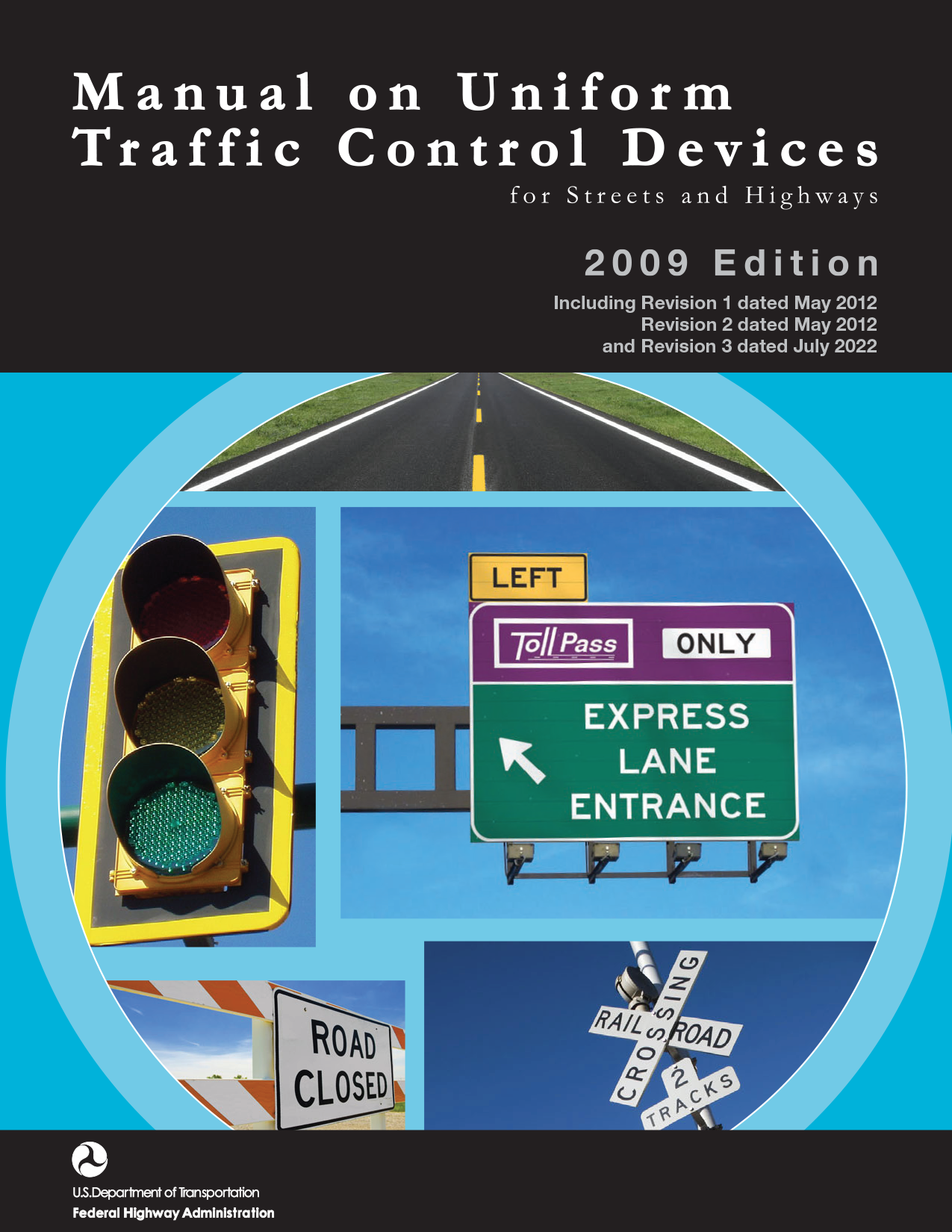 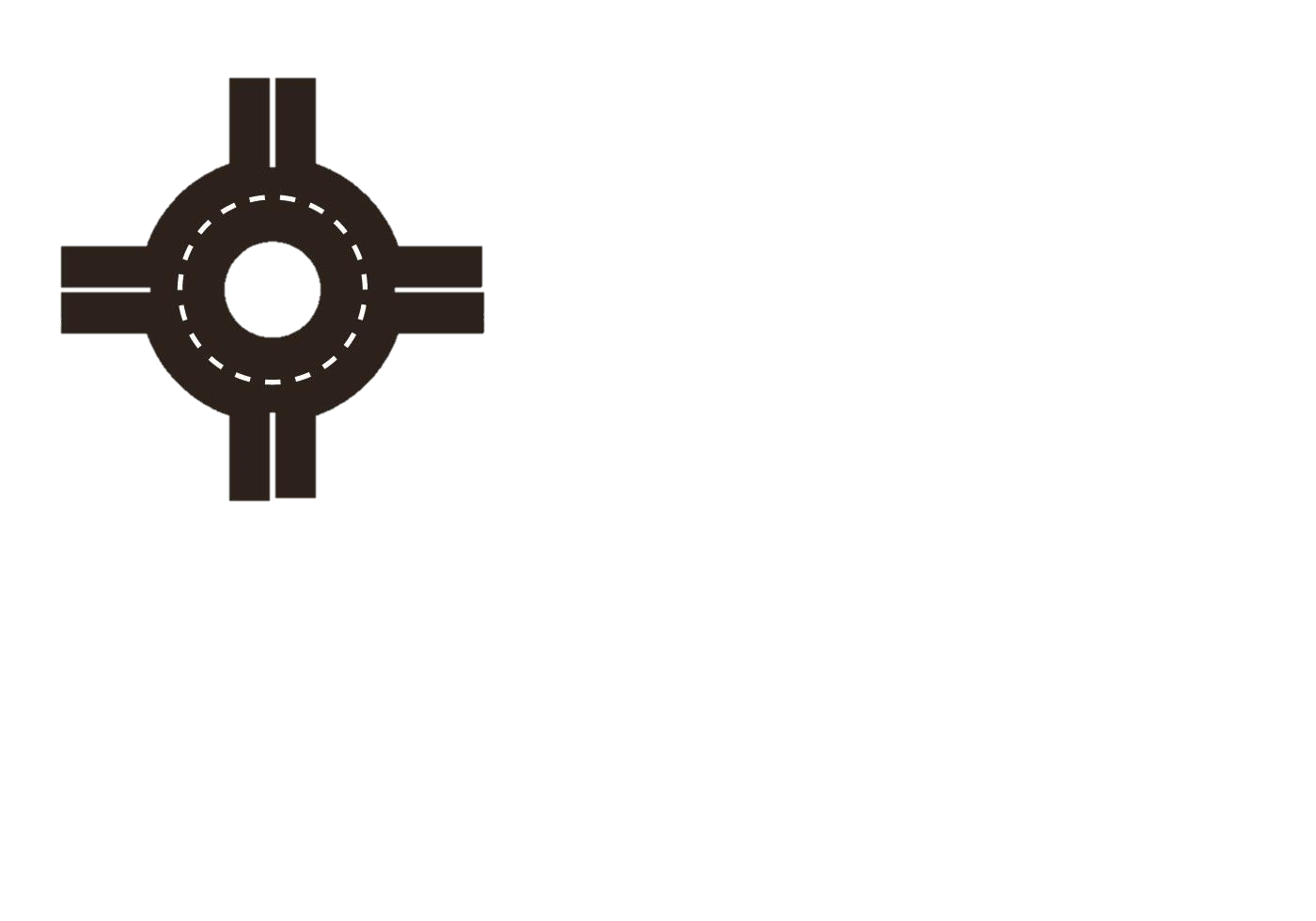 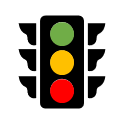 [Speaker Notes: Warrant 1 - Eight-Hour Vehicular Volume
The Eight-Hour Vehicular Volume signal warrant is intended for application at locations where a large volume of intersecting traffic is the principal reason to consider installing a traffic control signal, or where the traffic volume on a major street is so heavy that traffic on a minor intersecting street suffers excessive delay or conflict when entering or crossing the major street.

Warrant 2 - Four-Hour Vehicular Volume
The Four-Hour Vehicular Volume signal warrant conditions are intended to be applied where the volume of intersecting traffic is the principal reason to consider installing a traffic control signal.

Warrant 3 - Peak Hour
The Peak Hour signal warrant is intended for use at a location where conditions are such that for a minimum of one hour of an average day, the minor-street traffic suffers undue delay when entering or crossing the major street.

Warrant 4 - Pedestrian Volume
The Pedestrian Volume signal warrant is intended for application where the traffic volume on a major street is so heavy that pedestrians experience excessive delay in crossing the major street.

Warrant 5 - School Crossing
The School Crossing signal warrant is intended for application where the fact that school children crossing the major street is the principal reason to consider installing a traffic control signal.

Warrant 6 - Coordinated Signal System
The Coordinated Signal System warrant is intended for application where the progressive movement in a coordinated signal system sometimes necessitates installing traffic control signals. This warrant applies to intersections where traffic control signals would not otherwise be needed in order to maintain proper platooning of vehicles.

Warrant 7 - Crash Experience
The Crash Experience signal warrant conditions are intended for application when the severity and frequency of crashes are the principal reasons to consider installing a traffic control signal.

Warrant 8 - Roadway Network
The Roadway Network signal warrant is intended for application where installing a traffic control signal might be justified to encourage concentration and organization of traffic flow on a roadway network.

Warrant 9 - Intersection Near a Grade Crossing
The Intersection Near a Grade Crossing signal warrant is intended for use at a location where none of the conditions described in the other eight signal warrants are met, but the proximity to the intersection of a grade crossing on an intersection approach controlled by a STOP or YIELD sign is the principal reason to consider installing a traffic signal.]
.
Funding
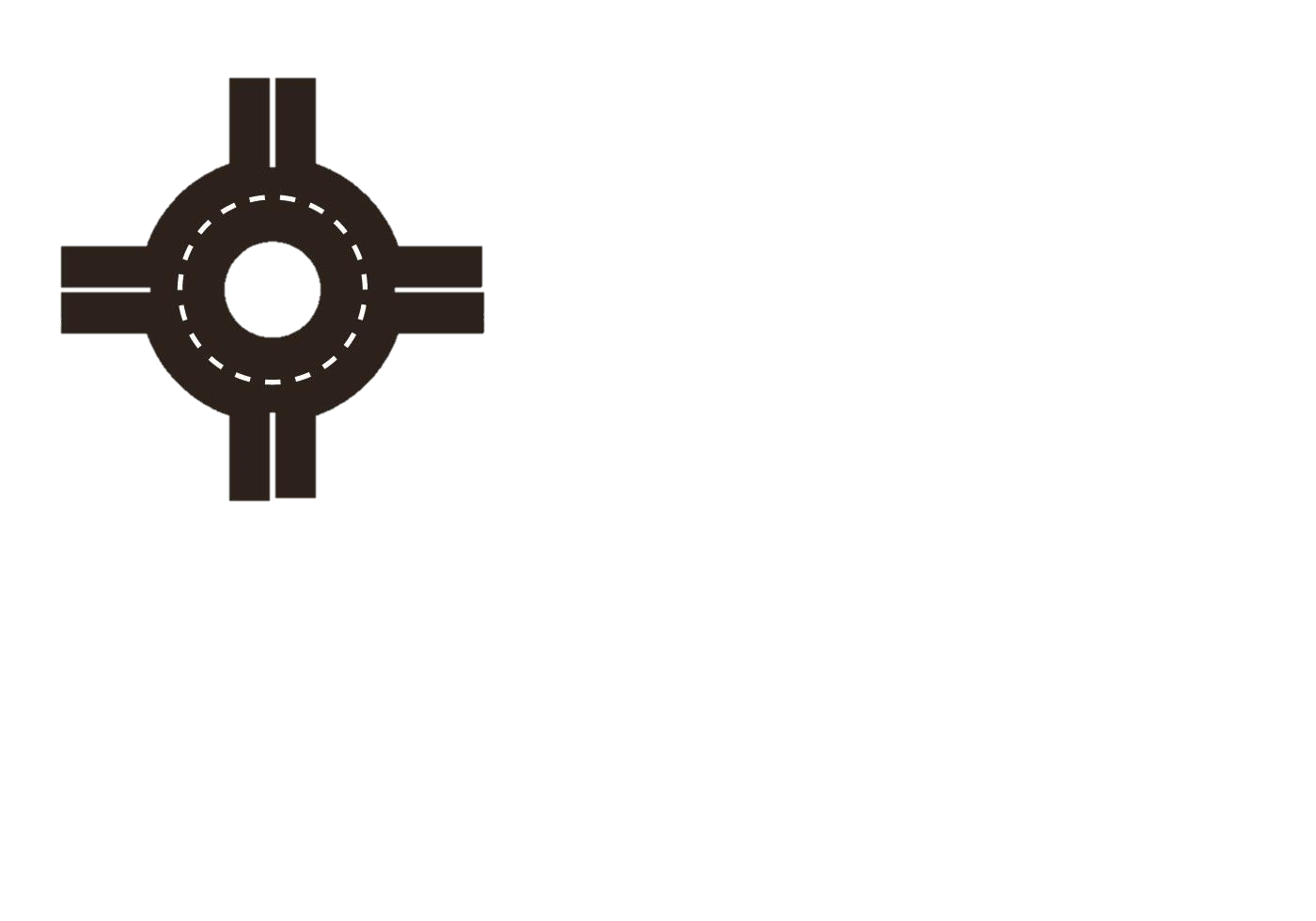 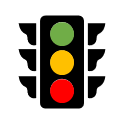 [Speaker Notes: All phases of an IIP project will be eligible for the IIP funding, including preliminary engineering, right of way acquisition, utility relocation, construction, and construction engineering.]
.
Funding
Meets MUTCD Warrant 3 (peak hour warrant) only
the funding split will be 50% federal funds and 50% minimum local funds for all phases

For all projects that do not progress to construction, the Sponsor will be responsible for 
20% of the preliminary engineering costs 
100% of the right of way and utility relocation costs including non-reimbursable

Sponsor is responsible for 100% of project costs over the maximum Federal-aid and State Matching funds
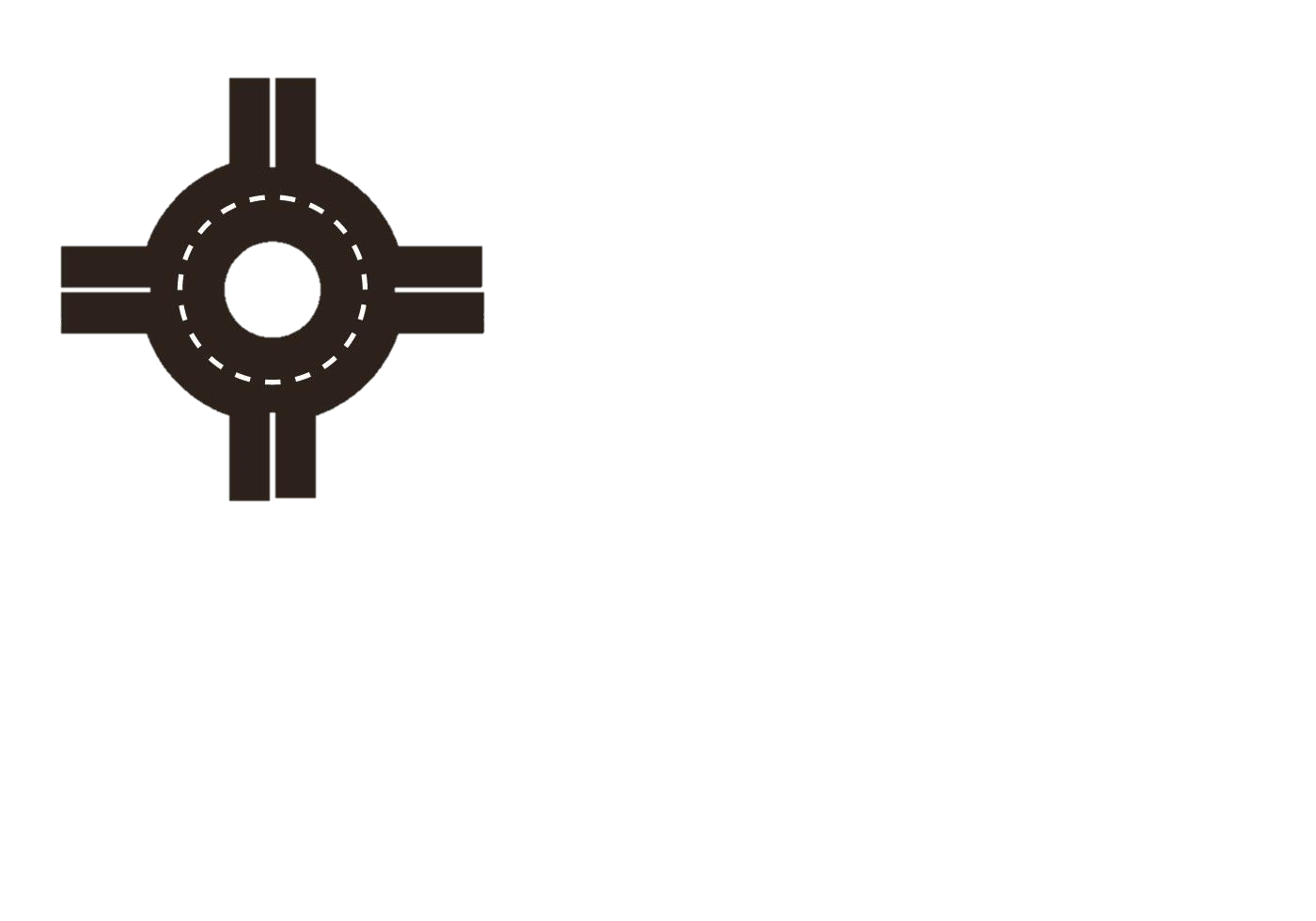 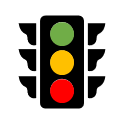 [Speaker Notes: All phases of an IIP project will be eligible for the IIP funding, including preliminary engineering, right of way acquisition, utility relocation, construction, and construction engineering.]
.
Milestones
2. Review
1. Request
.
.
.
5. Agreement
4. Resolution
3. 
Estimate
Sponsor requests improvements via letter
ARDOT conducts traffic warrant study
ARDOT & Sponsor execute agreement
Sponsor passes resolution
ARDOT provides preliminary estimate
6.
Deposit
7.
Plans & Bids
8.
Local Funding Share
.
.
10.
Project Maintenance
9.
Construction
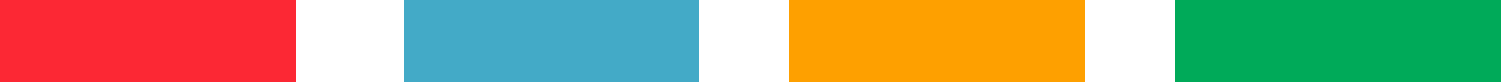 ARDOT oversees the construction engineering
Sponsor responsible for electrical service and maintenance
Sponsor submits local share of project
ARDOT prepares plans & bids project
Sponsor submits $5,000 deposit for Preliminary Engineering
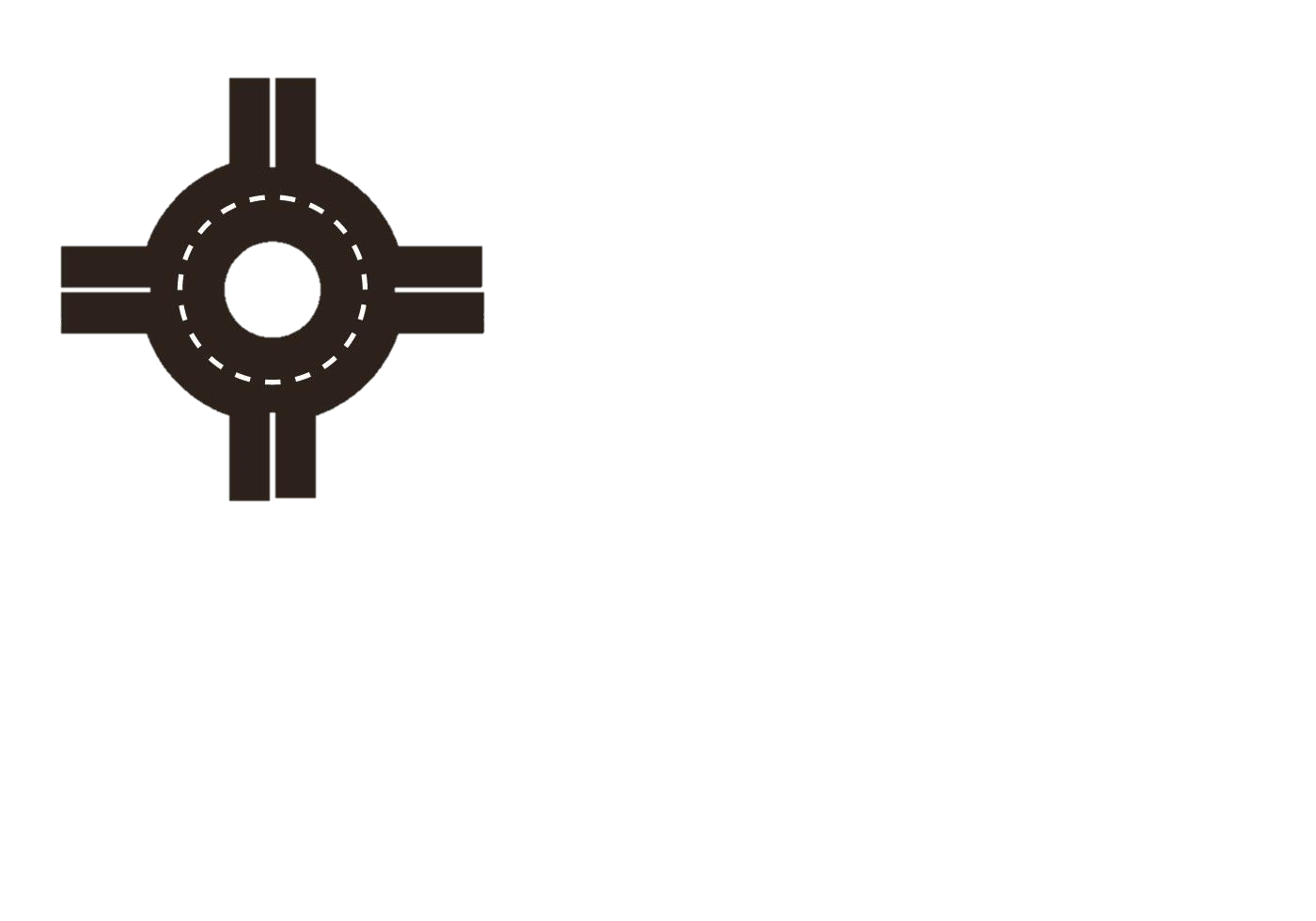 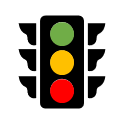 Questions?
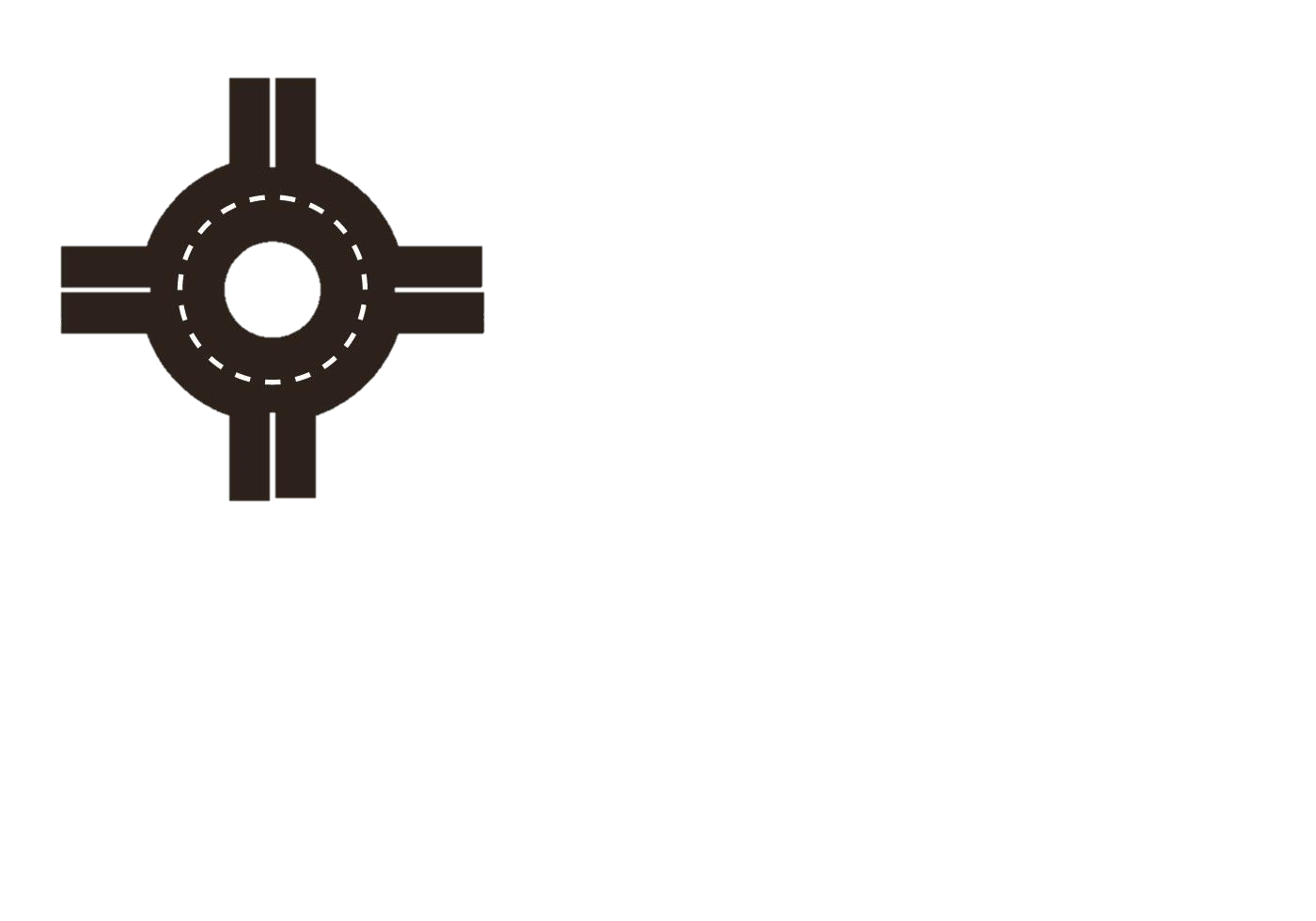 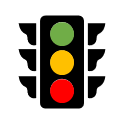 Thank you
Minghua.Qiu.Miller@ardot.gov
www.ardot.gov/iip
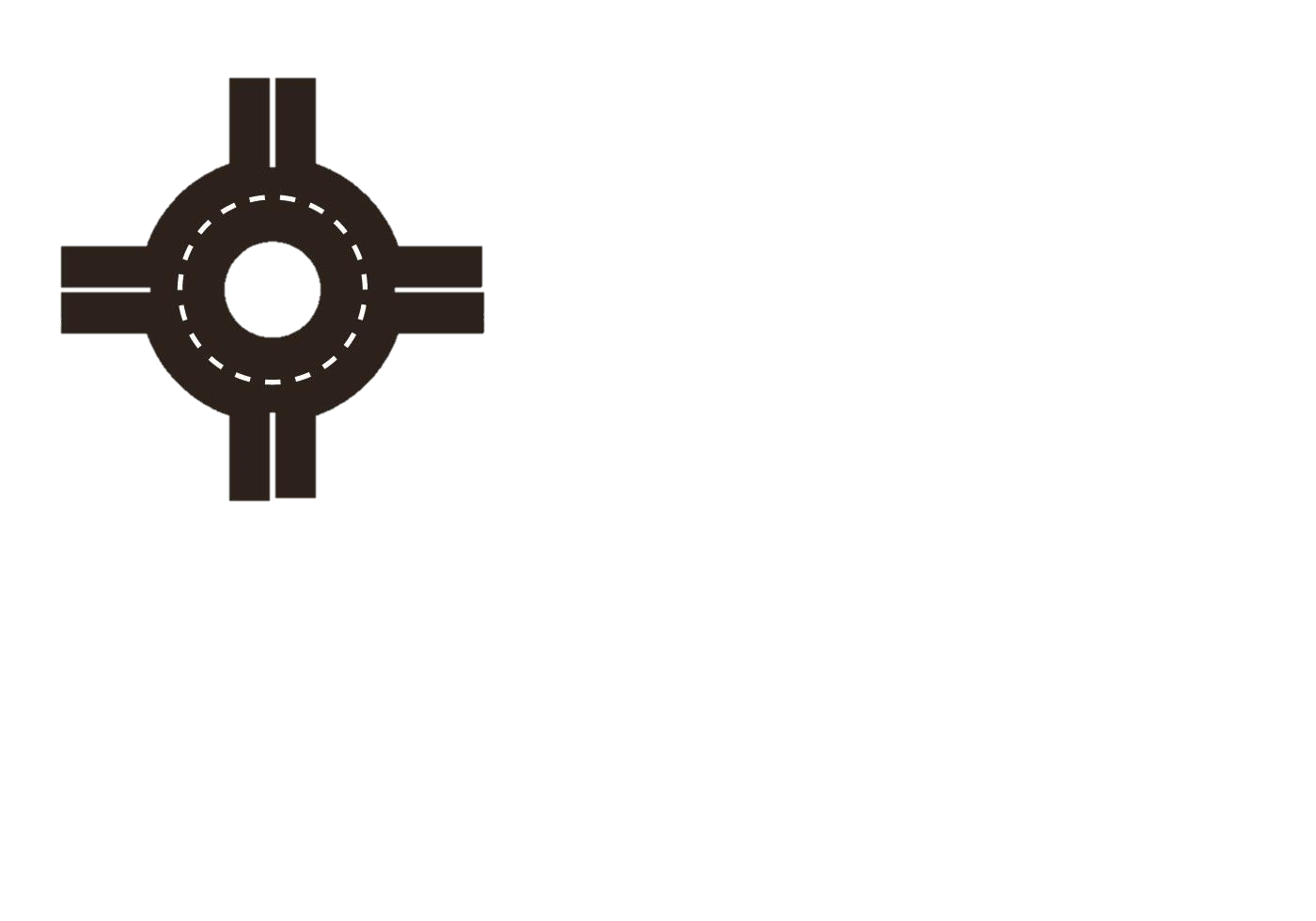 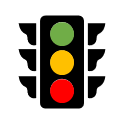